Presentation Title
Проект «Транспорт» 
                                    для средней группы
       разработали      Скворцова О.В.
                                      Волкова С. Б.
My namecontact informationor project description
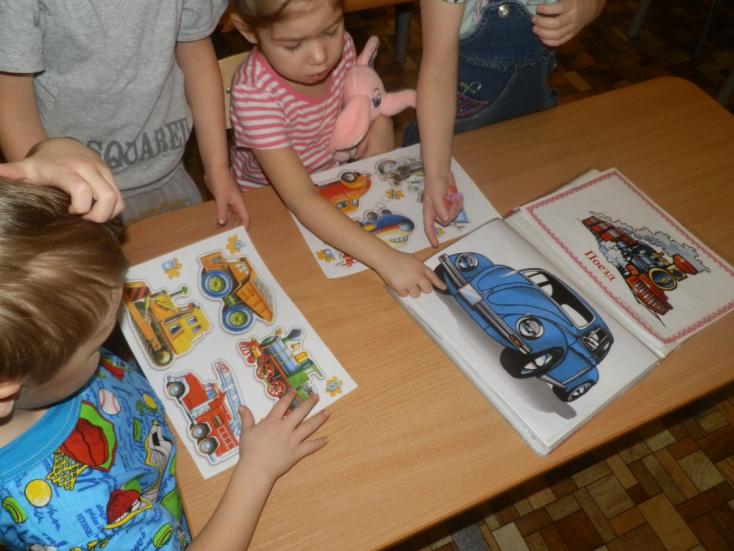 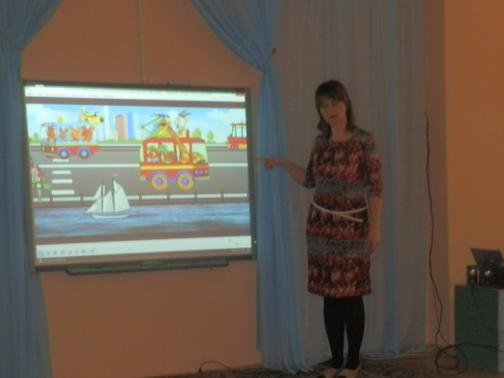 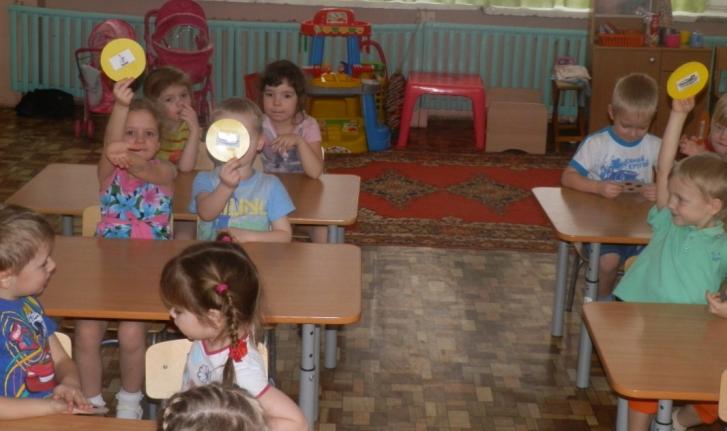 Занятие « Знакомство с различными видами транспорта» .
Транспорт бывает наземный, воздушный и водный.
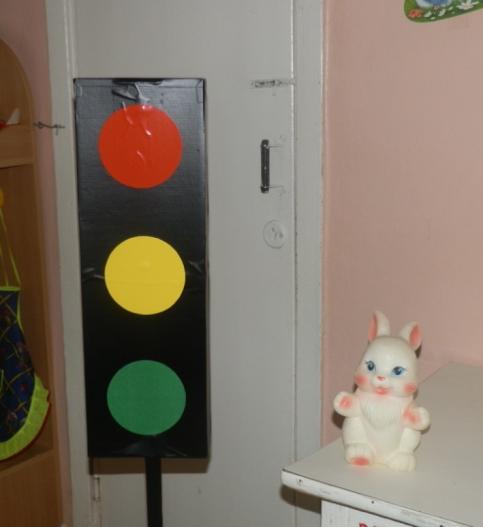 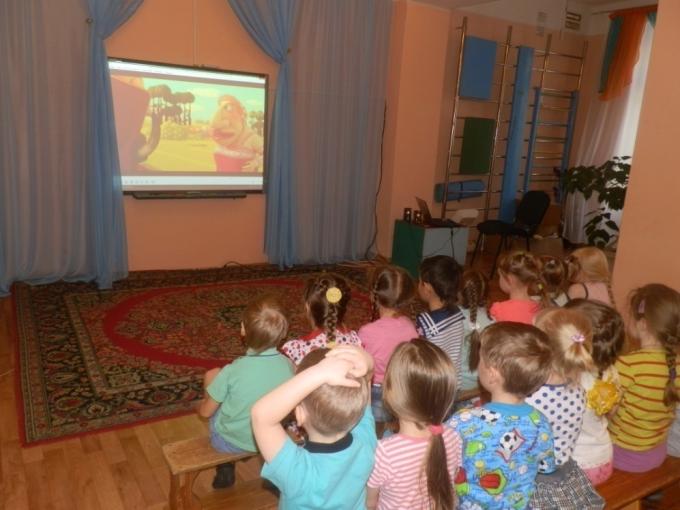 Занятие «Зайчик в гостях у ребят».
 Знакомимся с правилами дорожного движения.
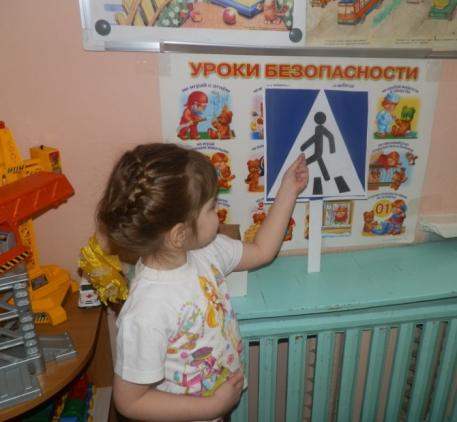 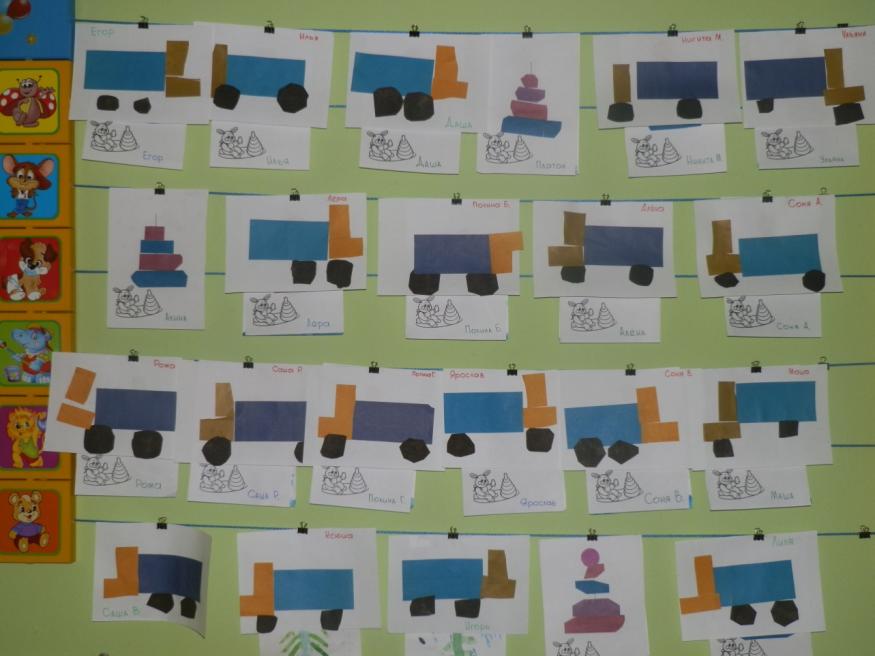 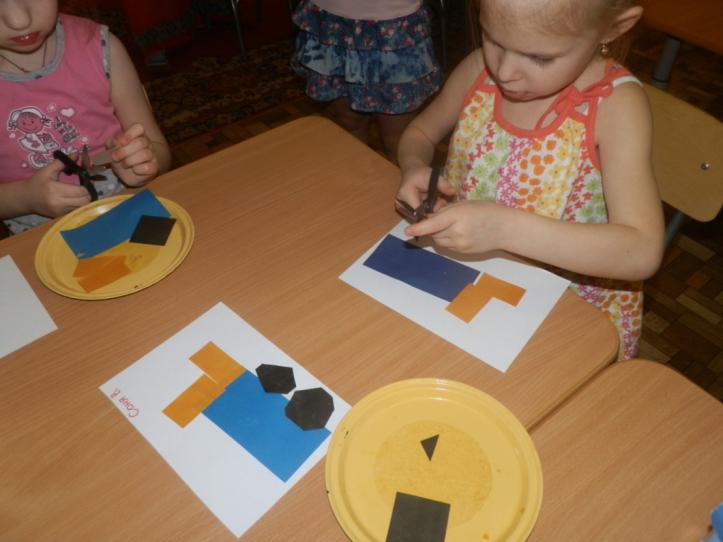 Аппликация
 «Грузовой автомобиль»
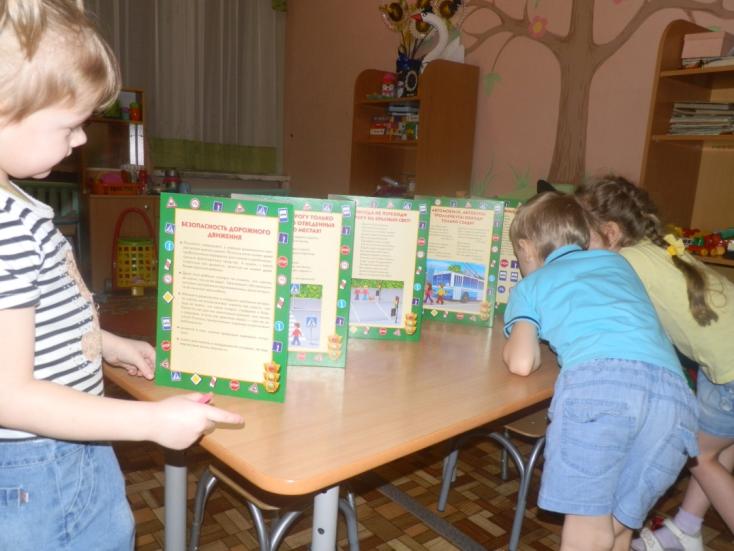 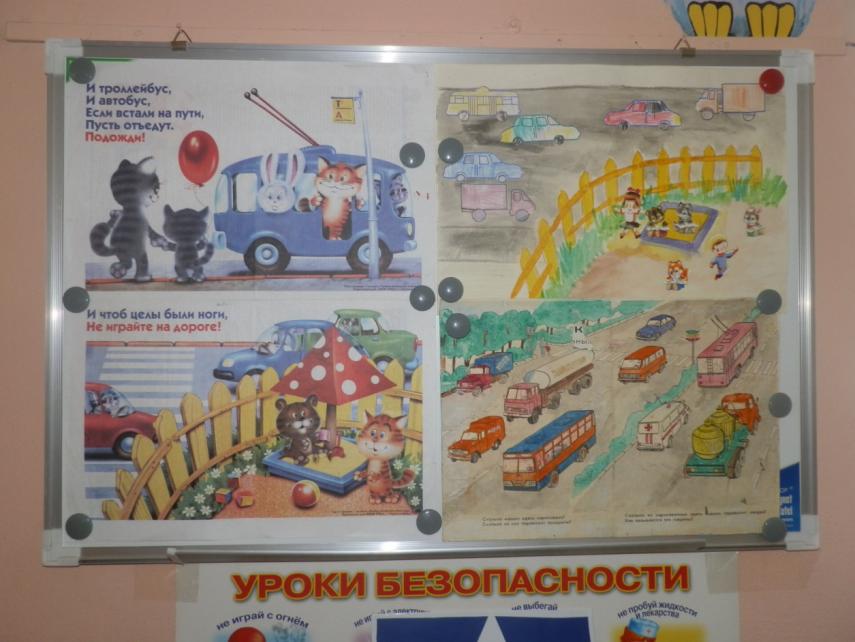 Центр безопасности.
Папка-передвижка по правилам дорожного движения.
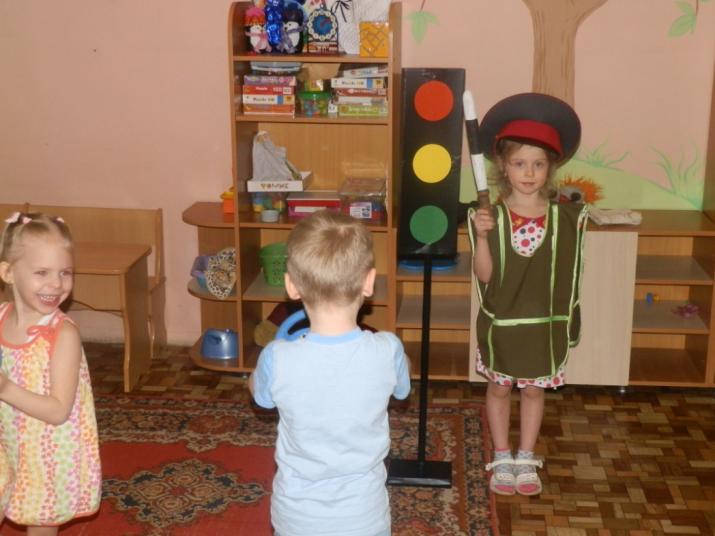 Сюжетные игры «Шоферы»
«Инспектор на дороге»
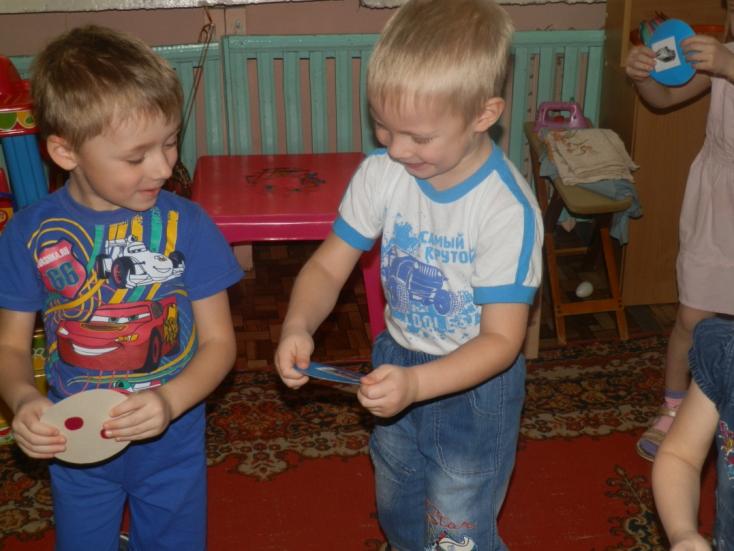 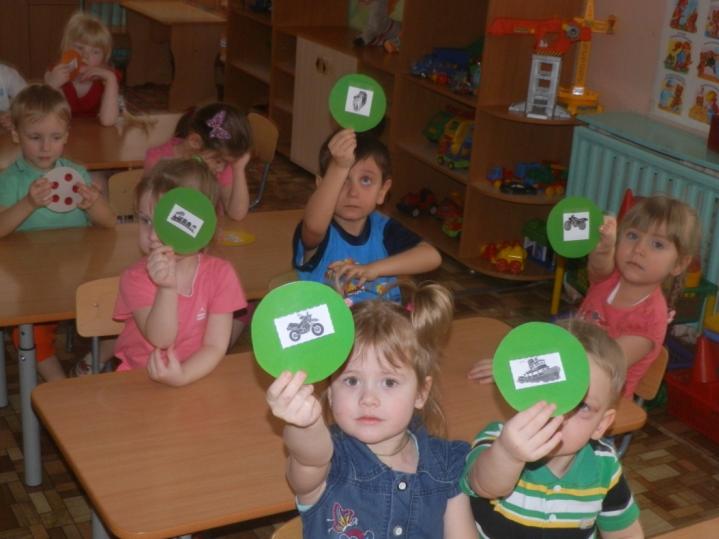 Дидактические игры
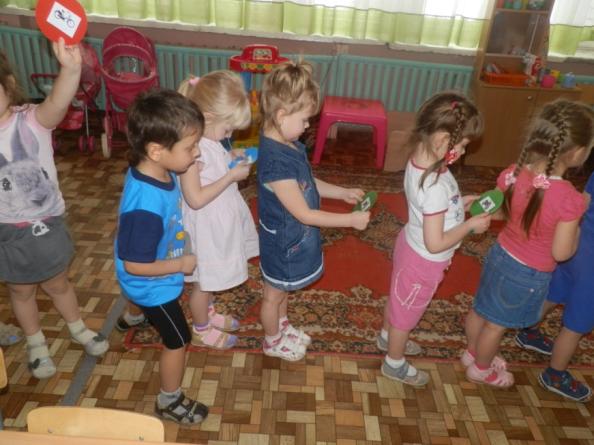 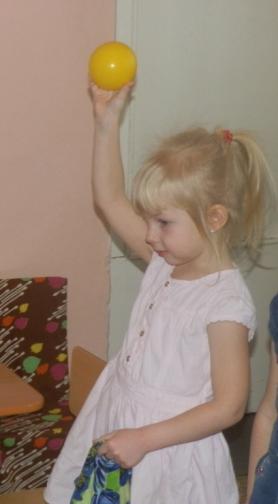 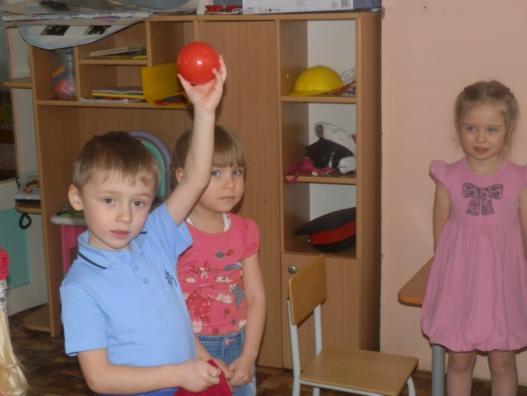 Подвижные игры
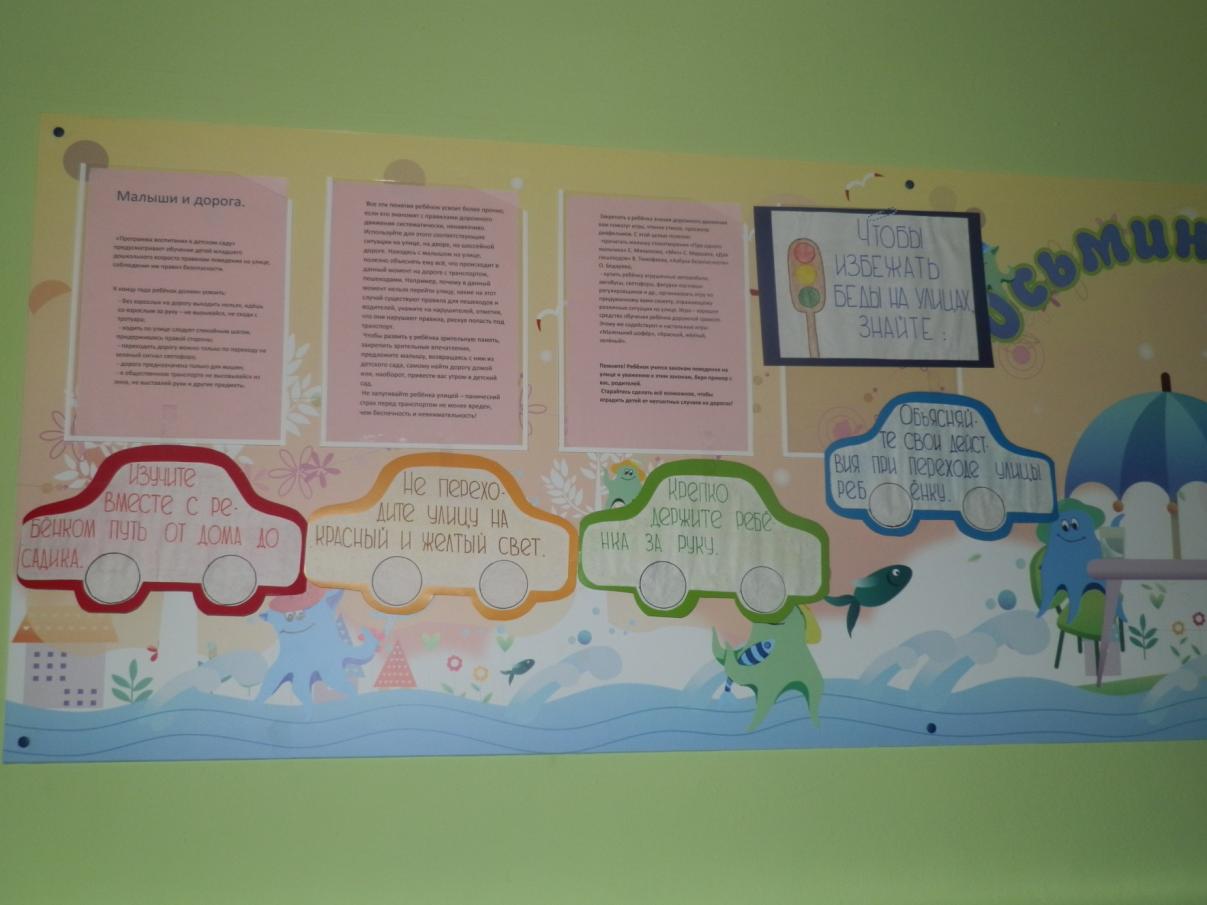 Консультации для родителей
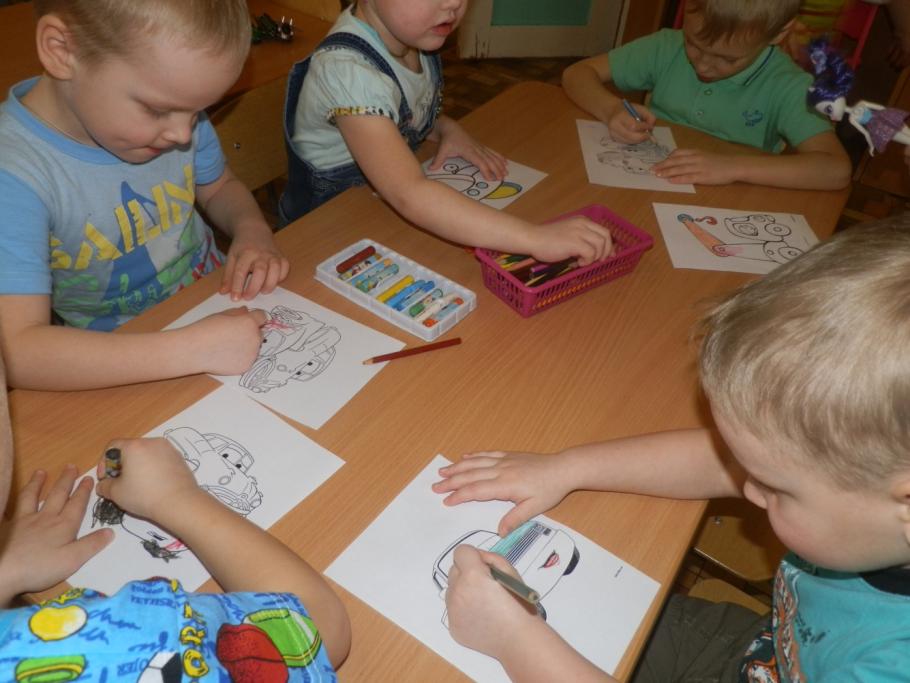 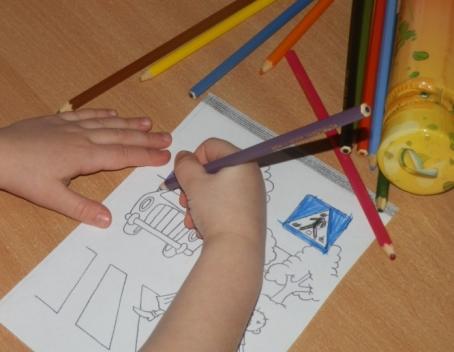 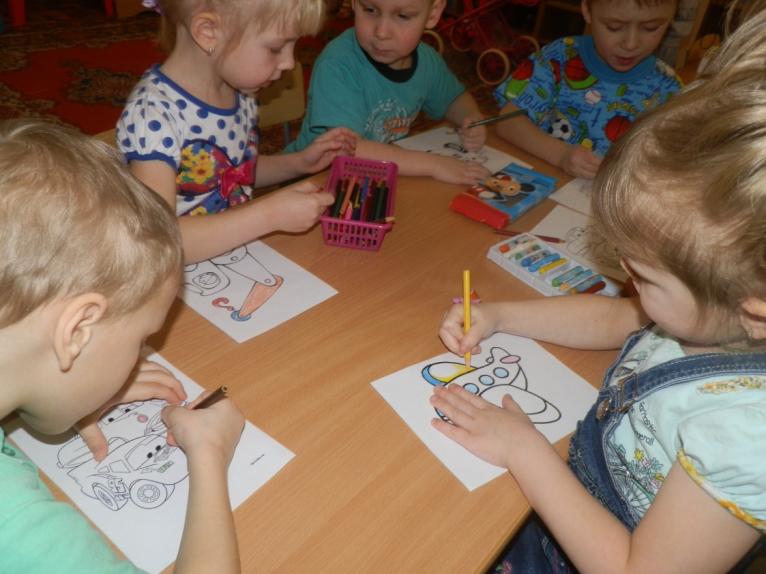 В свободное время –
        раскраски по теме.
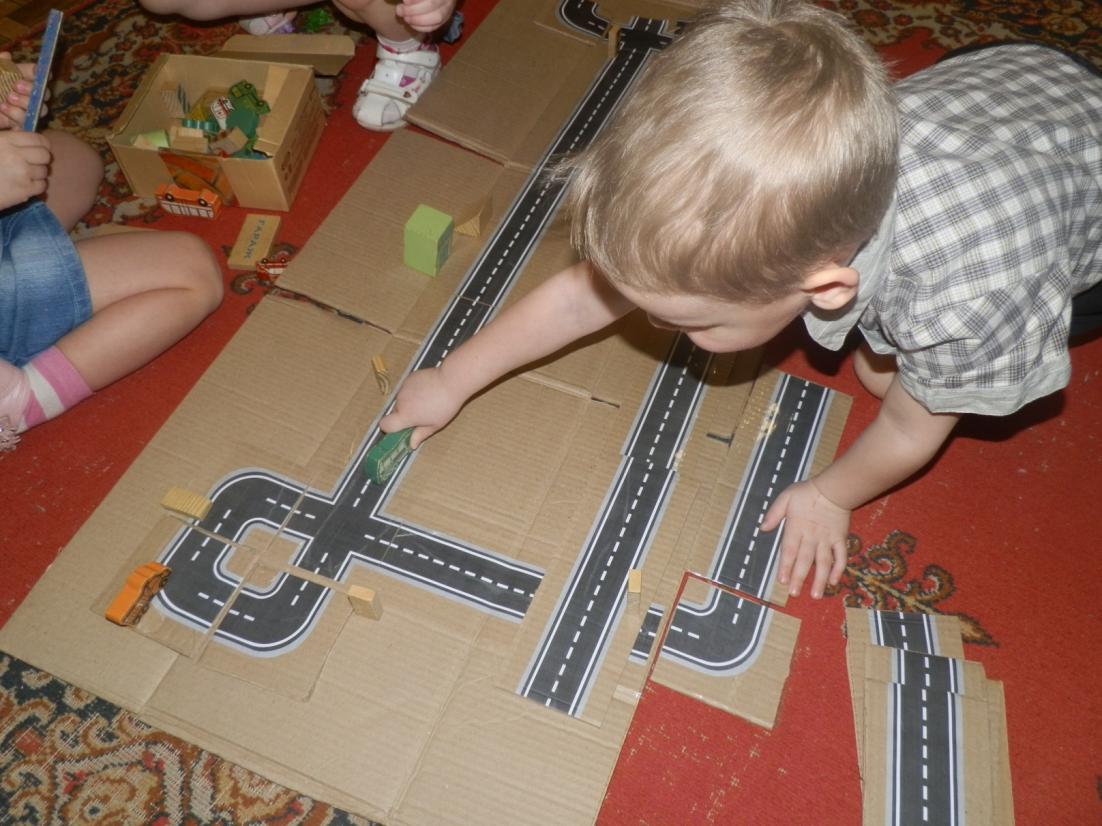 Игра – конструктор «Бесконечная дорога»